Using the online tool
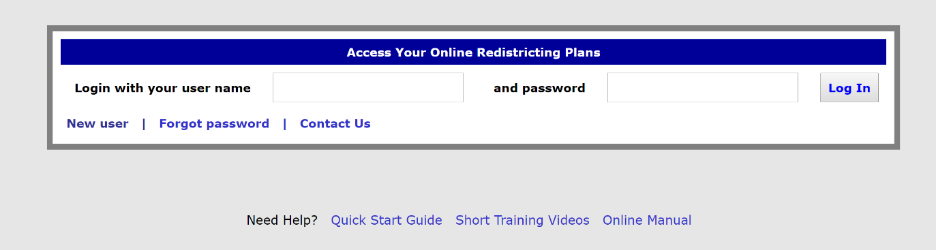 Tutorials and help resources are available from the login page.

Circled items:
1: controls to move around the map;
2: choose into which district selected territory will be placed;
3: options for how to select territory;
4: demographic summary of districts;
5: demographic change of currently selected area;
6: review map when finished;
7: submit map.
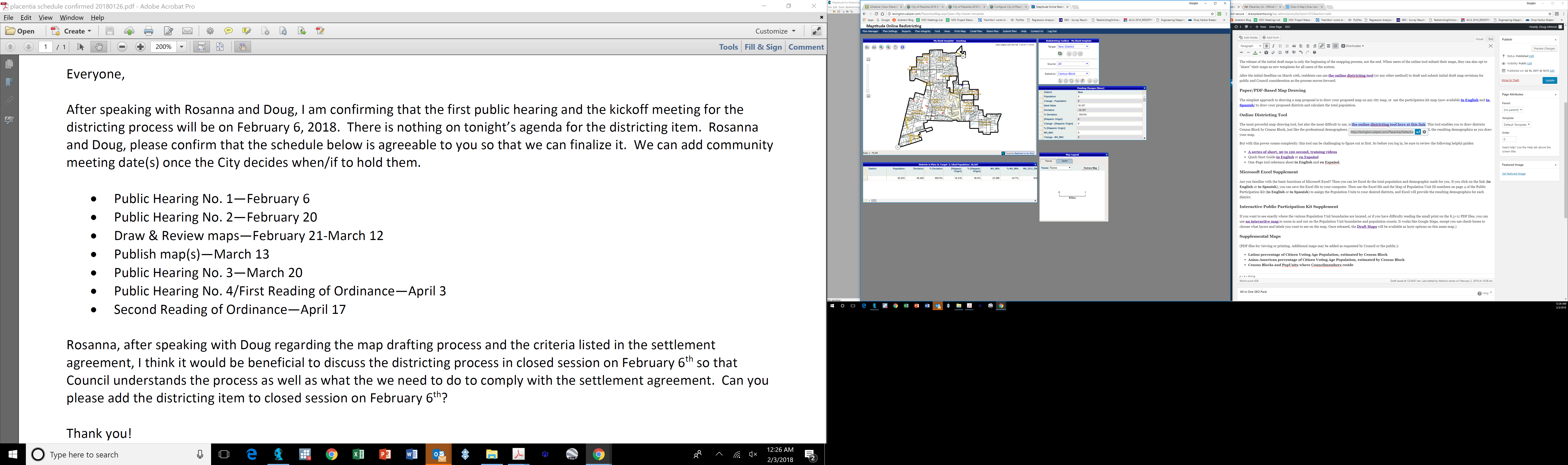 7
6
2
1
3
5
4